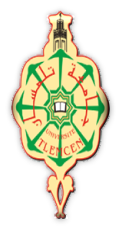 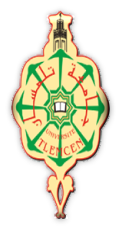 People`s Democratic Republic of Algeria
Ministry of Higher Education and Scientific Research
University of  Tlemcen
Faculty on Natural and Life Sciences and Earth and Universe
Department of Biology
Scientific English
L3 Molecular Biology
Teacher Name: 
Ph.D. Mouderas F
Academic year : 2024/2025
Faculty of Natural and Life Sciences and Earth and Universe
Department: Biology
Teaching Unit Entitled : Sientific English
Unit type: Transversal Teaching Unit  
Semester 5
Coefficient : 1
Credits : 1
Hourly volume: 1.5 hours  per week
Level: Third year Molecular Biology license students 
Type of Teaching: Online course ( via Moodle)(Hybride)
Assessment method : 
Continuous assessment (written + oral expression: Presentation on a Chosen Topic)  + Final Exam
Email Address : 
faizamoud@gmail.com
faiza.mouderas@univ-tlemcen.dz
Course Period: 10 weeks  (10 sessions)
Prerequisites : Basics in English language (Vocabulary and Grammar rules)
Course objectives :
The objectives of this course are:
Improve oral and written expression and comprehension.
Be able to transfer information obtained in written and oral form into oral format (not a translation, but a transfer of data from one linguistic skill to another).
Acquire rapid reading skills, for example, efficiently searching for information on the Internet.
Make students sufficiently autonomous in reading scientific texts.
Provide students with the necessary tools for learning pronunciation and vocabulary related to their fields.
Focus on linguistic points closely related to the communication skills needed for scientists.
Your presence is mandatory !!!
Votre présence est obligatoire !!!
Program
Unit 1 : The Characteristics of Scientific English
Unit 2 : Scientific articles
Unit 3 : How to conduct a scientific research
Unit 4 : Introduction to Molecular Biology
Unit 5 : Basics of Molecular Biology
Program
Unit 1 : The Characteristics of Scientific English
Prerequisites test 
Basics of English language
 Basics of scientfic English language
Terminology and Jargon

Unit 2 : Scientific articles
Types of scientific publications
Structure of scientific articles
Analysis, Discussion,  Paraphrasing and summarizing of scientific articles
Interpretation of graphes

Unit 3 : Access to Resources
How to conduct a scientific research
• Journals and Publications 
            Names of journals in the field of Molecular Biology
           How to access scientific publications 
• Online Databases and Repositories

Unit 4 : The importance of Molecular Biology
History, Definition, discoveries, Importance,..
Program
Unit 5 : Basics of Molecular Biology
Nuclues, Chromosomes and Chromatin 
Nucleic acids : 
DNA Structure and Synthesis 
Ribonucleic Acids Structure, Synthesis and Editing 
DNA Replication
Proteins Structure and  Protein Synthesis 
Genes and Genomes 
Gene Regulation 
Genome Sequencing Techniques 
DNA Sequencing Methods
Course n°1 :
The Characteristics of Scientific English
Introduction to English Language Learning
Importance of English Globally
Role in Academia and Research
Basics of English Language
The Nature of Scientific English
Characteristics of Scientific Language
Terminology and Jargon
Role in Academia and Research
The role of the English language in academia and research is multifaceted and significant. First, English serves as the primary medium of instruction in many universities worldwide, allowing for the exchange of knowledge among students from diverse backgrounds. Additionally, a majority of academic journals and conference proceedings are published in English, making it essential for researchers to publish their findings in this language to reach a wider audience and contribute to global discussions in their fields.
English also facilitates collaboration among researchers from different countries, acting as a common language for communication in international projects and fostering partnerships. Furthermore, many seminal texts and academic resources are available primarily in English, so proficiency in the language enables scholars to access and understand a vast array of knowledge.
Using English as a common language helps standardize terminology and concepts, reducing ambiguity and enhancing clarity in academic discourse. Finally, English proficiency is often a requirement for academic positions, grants, and funding opportunities, enhancing career prospects in a globalized job market. Overall, English plays a critical role in academia and research by enabling effective communication, fostering collaboration, and providing access to a wealth of information, making it an essential tool for scholars worldwide.
Basics of English Language
Objective
This course aims to provide students with a solid foundation in the basics of the English language, covering comprehension, grammar, vocabulary, conjunctions, and more.
Basics of English Language
The basics of the English language are :
1. Comprehension
2. Vocabulary
3. Grammar
4. Spelling and Pronunciation
5. Listening Skills
6. Speaking Skills    7. Reading Skills 
8. Writing Skills 
9. Cultural Understanding
10. Idiomatic Expressions
Basics of english language
Here’s a detailed overview of the basics of the English language :
1. Comprehension
 The ability to understand the meaning of spoken or written language.
 Involves grasping main ideas, details, and inferences.
Example: Reading an article and being able to answer questions about its content.
Example Passage: "Cells are the basic units of life. They can be prokaryotic, which do not have a nucleus, or eukaryotic, which do. Understanding cell structure is fundamental to biology."
Exercise:
What are the two types of cells mentioned?
Why is understanding cell structure important?
Answers :
1. The two types of cells mentioned are :  prokaryotic and eukaryotic
2. Understanding cell structure is important because it is fundamental to biology, as cells are the basic units of life that dictate the functions and characteristics of living organisms.
Basics of english language
Here’s a detailed overview of the basics of the English language :
1. Comprehension
 The ability to understand the meaning of spoken or written language.
 Involves grasping main ideas, details, and inferences.
Example: Reading an article and being able to answer questions about its content.
Example Passage: "Cells are the basic units of life. They can be prokaryotic, which do not have a nucleus, or eukaryotic, which do. Understanding cell structure is fundamental to biology."
Exercise:
What are the two types of cells mentioned?
Why is understanding cell structure important?
Answers :
1. The two types of cells mentioned are :  prokaryotic and eukaryotic
2. Understanding cell structure is important because it is fundamental to biology, as cells are the basic units of life that dictate the functions and characteristics of living organisms.
Basics of english language
2. Vocabulary
 The set of words and phrases in a language.
Common Words: essential everyday words (e.g., hello, please, thank you).
Thematic Vocabulary: words based on themes (e.g., food, travel, emotions).
Synonyms and Antonyms: words with similar or opposite meanings.
A rich vocabulary allows for better expression and understanding of varied texts.
Example :
Common Scientific Vocabulary : Hypothesis, variable, data, analysis, conclusion.
Exercise : Match the words with their definitions:
a) Hypothesis
b) Variable
c) Data
d) Conclusion
Definitions:
A proposed explanation for a phenomenon.
Information gathered from observations.
A factor that can change in an experiment.
The outcome or final decision based on analysis.
Basics of english language
2. Vocabulary
 The set of words and phrases in a language.
Common Words: essential everyday words (e.g., hello, please, thank you).
Thematic Vocabulary: words based on themes (e.g., food, travel, emotions).
Synonyms and Antonyms: words with similar or opposite meanings.
A rich vocabulary allows for better expression and understanding of varied texts.
Example :
Common Scientific Vocabulary : Hypothesis, variable, data, analysis, conclusion.
Exercise : Match the words with their definitions:
a) Hypothesis
b) Variable
c) Data
d) Conclusion
Definitions:
A proposed explanation for a phenomenon.
Information gathered from observations.
A factor that can change in an experiment.
The outcome or final decision based on analysis.
Basics of english language
3. Grammar
The set of rules that govern the structure of sentences.
Includes syntax, verb conjugation, and the use of tenses.
Example: The difference between "I go" (present) and "I went" (past).
1. Parts of Speech:
Nouns: Names of people, places, things (e.g., "cell," "researcher").
Verbs: Action words (e.g., "conduct," "analyze").
Adjectives: Words that describe nouns or Descriptive words (e.g., "significant," "complex").
Adverbs: Words that modify verbs, adjectives, or other adverbs (e.g., "quickly," "carefully").
Pronouns: Words that replace nouns (e.g., he, they).
Prepositions: Words that show relationships between nouns (e.g., in, on, at).
Conjunctions: Words that connect clauses or sentences (e.g., and, but, or).
Basics of english language
Conjunctions
Types of Conjunctions: Coordinating, subordinating, and correlative.
Coordinating: connect similar ideas (e.g., "and," "but " ).
Subordinating: introduce dependent clauses (e.g., "although," "because ).
Examples:
Coordinating: "and," "but," "or."
Subordinating: "because," "although," "if."
Exercise: Fill in the blanks with the correct conjunction:
"The results were significant, ______ further testing is required."
"You can choose the method ______ you prefer. 
"We must be cautious ______ the data may be incomplete."
Basics of english language
Conjunctions
Types of Conjunctions: Coordinating, subordinating, and correlative.
Coordinating: connect similar ideas (e.g., "and," "but " ).
Subordinating: introduce dependent clauses (e.g., "although," "because ).
Examples:
Coordinating: "and," "but," "or."
Subordinating: "because," "although," "if."
Exercise: Fill in the blanks with the correct conjunction:
"The results were significant, ______ further testing is required."
"You can choose the method ______ you prefer. 
"We must be cautious ______ the data may be incomplete."
but
that
because
Basics of english language
2. Sentence Structure:
Subject: Who or what the sentence is about.
Predicate: Tells something about the subject (usually includes a verb).
Basic Sentence: Subject + Verb + Object (e.g., "She eats an apple")
Types of Sentences: Simple, Compound, and Complex Sentences:
Simple: "The experiment was successful."
Compound: "The experiment was successful, and the results were published."
Complex: "Although the experiment was successful, the data were inconclusive."
Exercise: Rewrite the following simple sentence as a compound sentence:
"The researcher collected data."
Basics of english language
2. Sentence Structure:
Subject: Who or what the sentence is about.
Predicate: Tells something about the subject (usually includes a verb).
Basic Sentence: Subject + Verb + Object (e.g., "She eats an apple")
Types of Sentences: Simple, Compound, and Complex Sentences:
Simple: "The experiment was successful."
Compound: "The experiment was successful, and the results were published."
Complex: "Although the experiment was successful, the data were inconclusive."
Exercise: Rewrite the following simple sentence as a compound sentence:
"The researcher collected data."
"The researcher collected data, and then she analyzed the results."
Basics of english language
3. Tenses:
They are essential for understanding how to convey the time of an action or event. Understanding tenses is crucial for forming correct and meaningful sentences in English. 
Tenses indicate when an action occurs—past, present, or future.
They help clarify the timing of actions and events, and they can also express the duration, completion, or frequency of actions.
Examples:
Present Simple: The cell undergoes division during mitosis
Past Simple: Researchers discovered a new species of butterfly in 2020
Future Simple: Scientists will publish their findings next year.
Basics of english language
Exercise 1 : Identify parts of speech in the following sentence:
"The researcher quickly conducted a significant experiment."
Exercise 2 : Identify and correct the error in the following sentence:
"Neither of the solutions were effective."
Basics of english language
Exercise 1 : Identify parts of speech in the following sentence:
"The researcher quickly conducted a significant experiment."
Parts of Speech:
Researcher: noun
Quickly: adverb
Analyzed: verb
A : determiner (article)
Significant: adjective
Experiment: noun
Exercise 2 : Identify and correct the error in the following sentence:
"Neither of the solutions were effective."
Grammar Error:
  Neither of the solutions were efective
Correct: "Neither of the solutions was effective."
Basics of english language
4. Phonetics, Spelling and Pronunciation
The correct way to pronounce words.
Phonetics: Understand the sounds of English. Each letter or combination of letters can have different sounds.
Good pronunciation helps in being understood and avoiding misunderstandings.
 Example :The difference between "ship" (/ʃɪp/) and "sheep" (/ʃiːp/).
Exercise: Correct the misspelled words:
"The resarcher conducted the experement."
Basics of english language
4. Phonetics, Spelling and Pronunciation
The correct way to pronounce words.
Phonetics: Understand the sounds of English. Each letter or combination of letters can have different sounds.
Good pronunciation helps in being understood and avoiding misunderstandings.
 Example :The difference between "ship" (/ʃɪp/) and "sheep" (/ʃiːp/).
Exercise: Correct the misspelled words:
"The resarcher conducted the experement."
Answers :
The researcher conducted thhe experiment
Basics of english language
5. Listening Skills    
The ability to listen to and understand spoken language.
Involves active listening and the ability to follow conversations.
Example: Listening to a podcast and summarizing the main ideas.
6. Speaking Skills    
The ability to communicate verbally and fluently.
Involves forming sentences, using appropriate vocabulary, and pronouncing correctly.
Example: Participating in a discussion about a current event.
7. Reading Skills 
The ability to understand and interpret written texts.
Includes word recognition, sentence comprehension, and context interpretation.
Example: Reading a novel and analyzing its main themes.
Basics of english language
Reading Comprehension Exercise
Read the following passage and answer the questions:
"DNA is the hereditary material in humans and almost all other organisms. It carries the genetic instructions used in the growth, development, functioning, and reproduction of all known living organisms and many viruses."
What does DNA stand for?
What is the primary function of DNA?
Basics of english language
Reading Comprehension Exercise
Read the following passage and answer the questions:
"DNA is the hereditary material in humans and almost all other organisms. It carries the genetic instructions used in the growth, development, functioning, and reproduction of all known living organisms and many viruses."
What does DNA stand for?
What is the primary function of DNA?
Answers :
DNA stands for Deoxyribonucleic Acid.
The primary function of DNA is to carry genetic instructions.
Basics of english language
8. Writing Skills 
The ability to express ideas in written form.
Involves organizing ideas, using correct grammar, and ensuring clarity of expression.
Example: Writing a structured essay on a given topic.

.
9. Cultural Understanding
 Knowledge of customs and cultural contexts associated with the language..
Example: Knowing what Thanksgiving is in the U.S. to understand certain discussions.
10. Idiomatic Expressions
 Phrases whose meanings cannot be understood literally.
Idiomatic expressions enrich the language.
Example: "It's raining cats and dogs" means it's raining heavily, not literally cats and dogs.
These fundamentals provide a solid foundation for learning English and communicating effectively.
Tips for Learning english
Practice Regularly: Listening and repeating sentences, as well as using language learning apps, can help improve pronunciation.
Consistency is key in language learning.
Engage with Media: Listen to music, watch movies, or read books in English.
Speak with Others: Conversing with native speakers or other learners can improve fluency.
Websites for improving english skills
Here are three excellent websites to help university students improve their English skills:
Coursera (www.coursera.org)Offers a variety of courses from top universities on English language skills, including grammar, writing, and academic English.
BBC Learning English (www.bbc.co.uk/learningenglish)Provides a wide range of resources, including videos, articles, and interactive exercises focused on vocabulary, grammar, and pronunciation.
Duolingo (www.duolingo.com)A popular language-learning platform that offers engaging and interactive lessons in English, tailored for different levels and skills.
These resources can greatly assist students in enhancing their English proficiency in a fun and effective way!
Youtube channels for improving english skills
Here are some excellent YouTube channels and specific videos that can help university students improve their English skills:
BBC Learning English
Video Series: "English in a Minute"
Short videos focusing on specific phrases and vocabulary.
Channel Link: BBC Learning English
English with Lucy
Video: "10 Tips to Improve Your English Speaking Skills"
Practical tips and techniques for enhancing speaking skills.
Channel Link: English with Lucy
TED-Ed
Video: "How to Speak So That People Want to Listen"
Engaging lessons on effective communication skills.
Channel Link: TED-Ed
Youtube channels for improving english skills
Rachel's English
Video: "How to Improve Your English Pronunciation"
Focuses on pronunciation and accent reduction.
Channel Link: Rachel's English
EngVid
Video: "Understanding English Grammar: Tenses"
Detailed explanations of grammar rules in an easy-to-understand format.
Channel Link: EngVid
These channels provide a wealth of resources, from grammar and vocabulary to pronunciation and communication skills. They are engaging and tailored to learners at various levels.